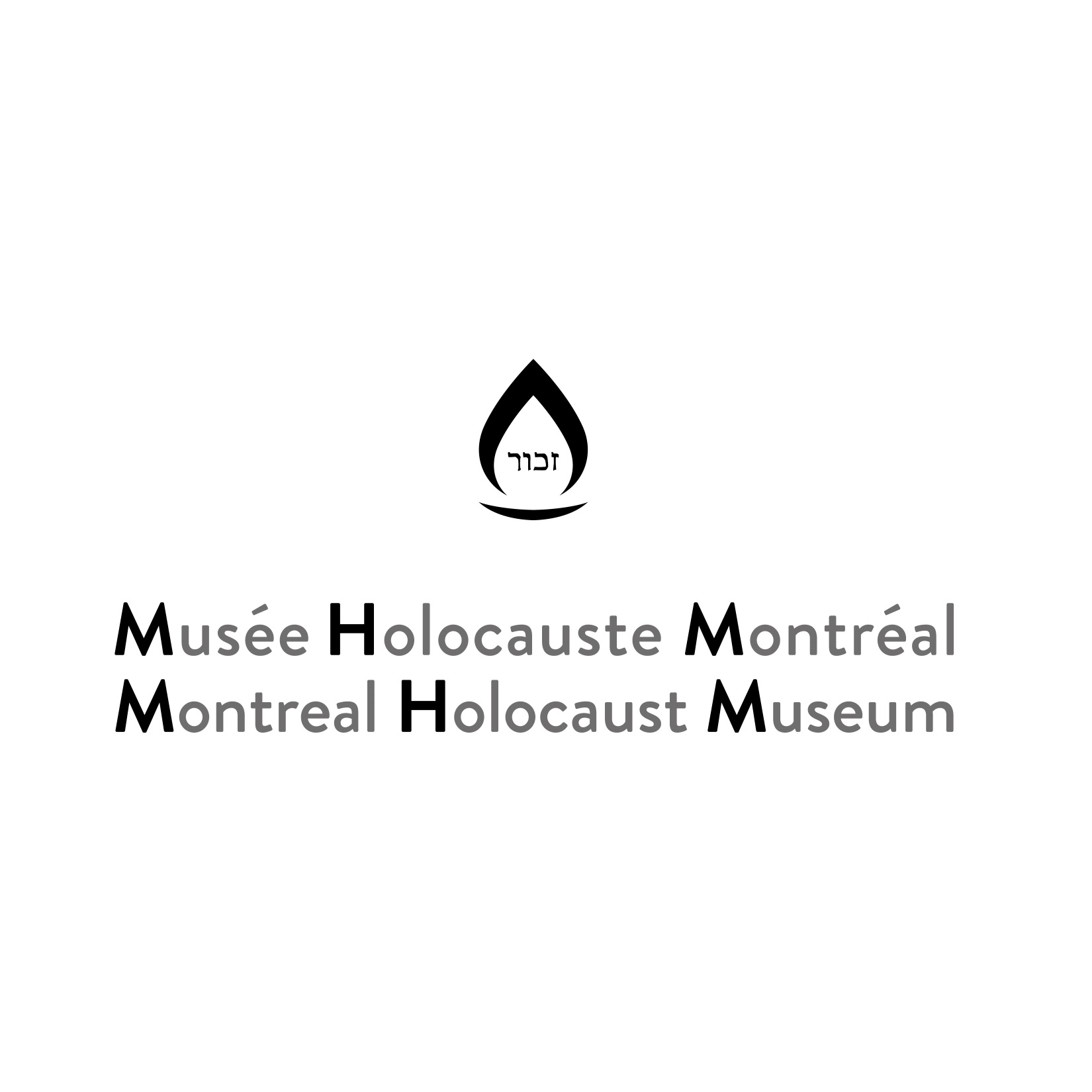 MATÉRIEL DIDACTIQUECŒUR D’AUSCHWITZ
L’HISTOIRE DE L’OBJET APPELÉ  LE « CŒUR D’AUSCHWITZ »
Elle s’appelle Fania. Le F qui est sur le dessus du cœur est la première lettre de  son prénom.

Pendant la guerre, Fania est en Pologne. Elle est une prisonnière dans le camp  d’Auschwitz. Elle est forcée de travailler dans une fabrique de munitions.
Le 12 décembre 1944, Fania a son anniversaire. Elle a 20 ans.  Dans la fabrique de munitions, Fania a une amie qui s’appelle Zlatka.

Zlatka veut offrir un cadeau à Fania pour son anniversaire. Elle a l’idée de  fabriquer un cœur qui contiendrait plusieurs signatures de femmes qui travaillent  dans la fabrique de munitions.

Zlatka fabrique le cœur. Il est très difficile de trouver le matériel dont elle a  besoin pour la fabrication. Les ciseaux, le papier, le tissu et les crayons sont  des objets rares et interdits.

Une fois le cœur fabriqué, elle met un mot dans le cœur, puis elle fait signer une  vingtaine de femmes. Ces femmes, prisonnières à Auschwitz, viennent de pays  différents. Elles écrivent dans le cœur en polonais, en allemand, en français et  en hébreu. Dans le cœur, il y a des messages d’amitié, des mots d’espoir, des  souhaits d’anniversaire et des signatures. Puis elles offrent le cœur à Fania.

En janvier 1945, Auschwitz est évacué. Fania et ses camarades sont forcées de  marcher en direction de l’Allemagne. On appelle cet événement « la marche de
la mort ». Tout au long de la marche, Fania réussit à garder le cœur caché sous  son bras.

Après trois jours de marche, Fania et certaines des travailleuses de la fabrique  de munitions sont déportées par train vers Ravensbrück, qui est un camp de  concentration pour femmes. Un dernier message est écrit dans le cœur par une  jeune femme le 26 janvier 1945 à Ravensbrück.

Fania et Zlatka ont toutes deux survécu à l’Holocauste. Dans le cœur,  l’inscription favorite de Fania est « Liberté, Liberté, Liberté ». Fania a fait don  du cœur au Musée de l’Holocauste Montréal en 1988. Dans le Musée, c’est un  objet exceptionnel : c’est un des rares objets connus à avoir été créé par des  prisonnières à Auschwitz.

En 1998, Zlatka, comme beaucoup de survivants de l’Holocauste, a raconté à  Montréal, devant une caméra et en yiddish, son parcours de vie. Dans cet  enregistrement, elle raconte comment elle a eu l’idée de fabriquer le cœur et  comment elle a procédé. Elle dit : « Nous étions 20 (femmes); c’est pourquoi  j’ai imaginé 20 couches ». En réalité, dans le cœur, il y a 12 signatures de  femmes.

L’histoire du cœur continue. En 2008, un documentaire a été tourné au sujet  de l’histoire du cœur. Les réalisateurs Luc Cyr and Carl Leblanc ont parcouru le  monde pour retrouver les femmes qui ont signé dans le cœur. À l’occasion  du tournage, Fania a revu le cœur d’Auschwitz au Musée de l’Holocauste  Montréal. À cette même occasion, des élèves de l’école Lambert-Closse à  Montréal, qui ont fait l’activité Le cœur d’Auschwitz, lui ont offert un cœur avec  des vœux pour son 84e anniversaire.

Fania vit aujourd’hui à Toronto. Elle est née le 12 décembre 1924.
Zlatka Pitluk a raconté son histoire de vie et son expérience de  l’Holocauste devant une caméra vidéo, le 16 septembre 1998. Certains  survivants font cette démarche pour transmettre la mémoire aux jeunes.
Fania Fainer, le 10 décembre 2008, au Musée de l’Holocauste Montréal. Elle  est devant la vitrine où est exposé l’objet « cœur d’Auschwitz ».
Zlatka vivait à Buenos Aires jusqu’à son décès en 2018. Elle est née le 24  septembre 1924.
© Musée de l’Holocauste Montréal
© Musée de l’Holocauste Montréal
© Musée de l’Holocauste Montréal
© Musée de l’Holocauste Montréal
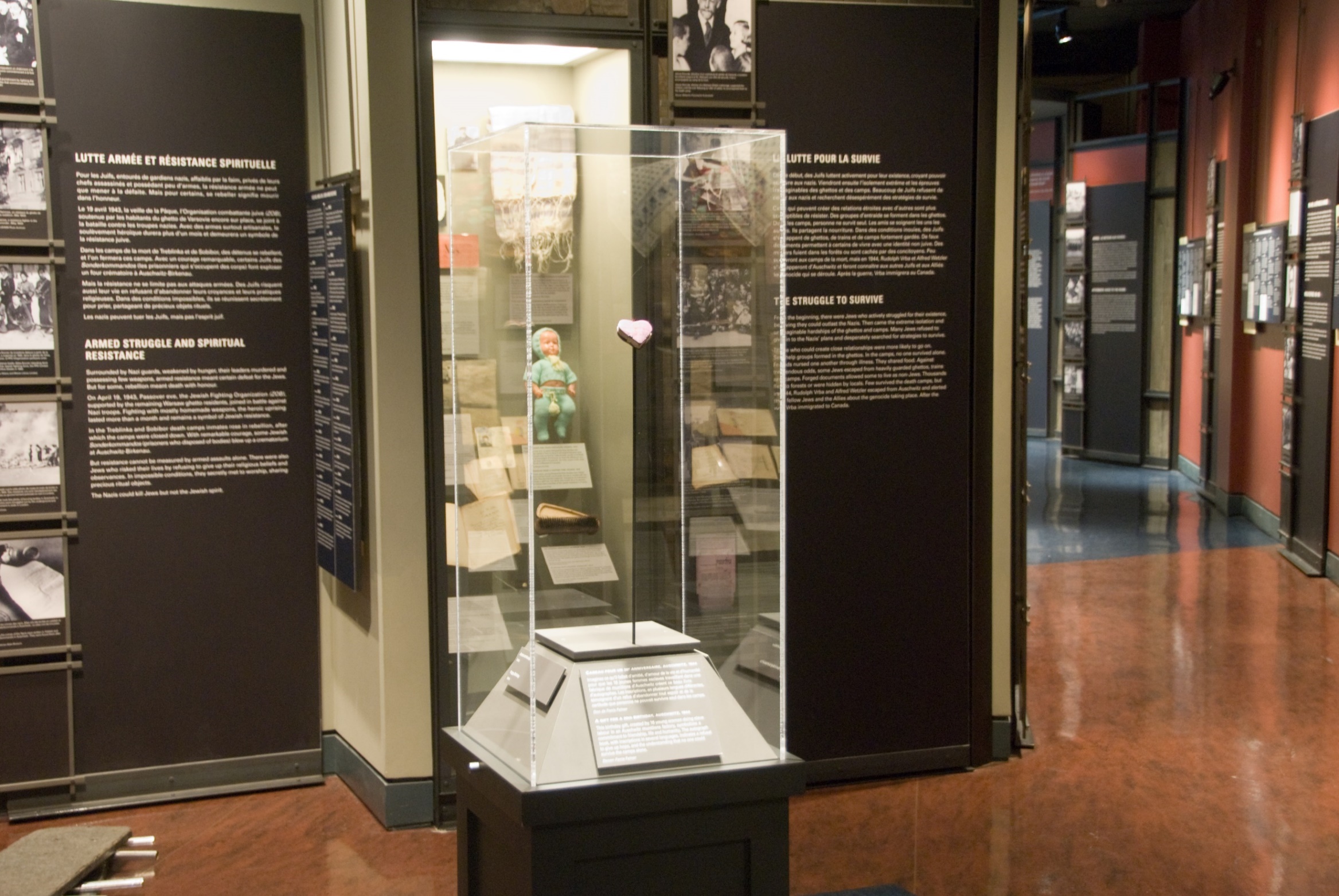 © Musée de l’Holocauste Montréal
© Musée de l’Holocauste Montréal
© Musée de l’Holocauste Montréal
© Musée de l’Holocauste Montréal
© Musée de l’Holocauste Montréal
© Musée de l’Holocauste Montréal
© Musée de l’Holocauste Montréal
© Musée de l’Holocauste Montréal
© Musée de l’Holocauste Montréal
© Musée de l’Holocauste Montréal
© Musée de l’Holocauste Montréal
© Musée de l’Holocauste Montréal
© Musée de l’Holocauste Montréal
© Musée de l’Holocauste Montréal
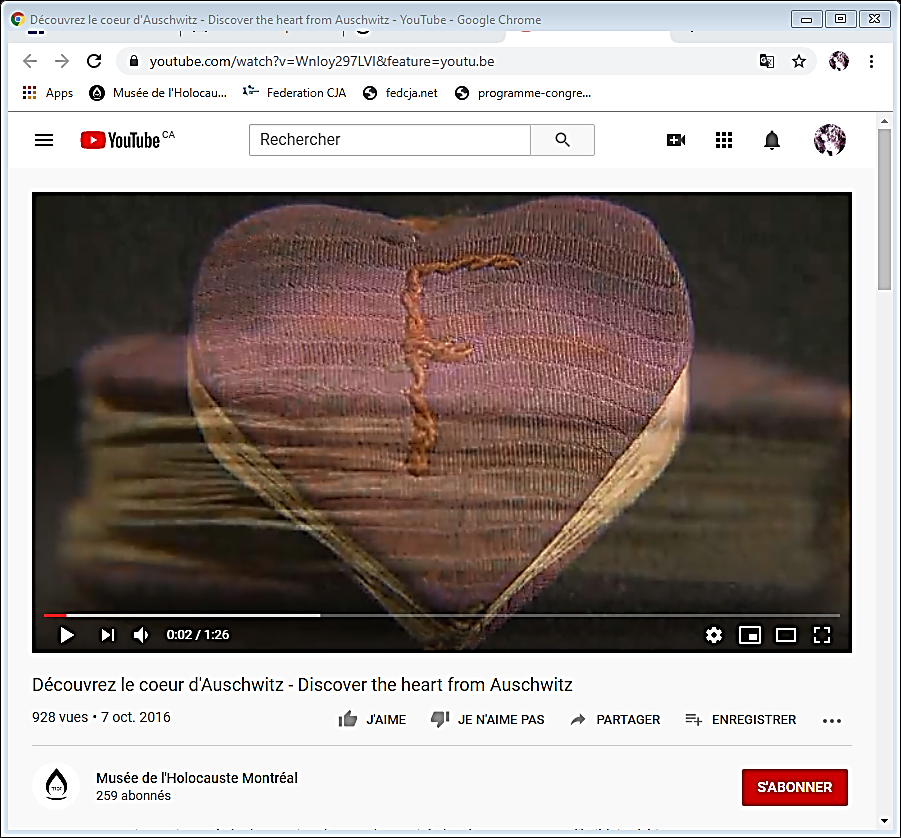 https://www.youtube.com/watch?v=WnIoy297LVI&feature=youtu.be
© Musée de l’Holocauste Montréal
https://www.youtube.com/watch?v=SySpOO-E43o&feature=youtu.be
© Musée de l’Holocauste Montréal
https://www.youtube.com/watch?v=AjhenOmDhpA&feature=emb_logo
© Musée de l’Holocauste Montréal
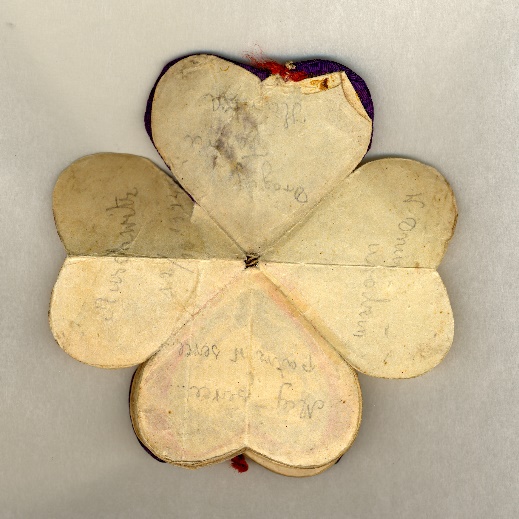 Hanka
© Musée de l’Holocauste Montréal
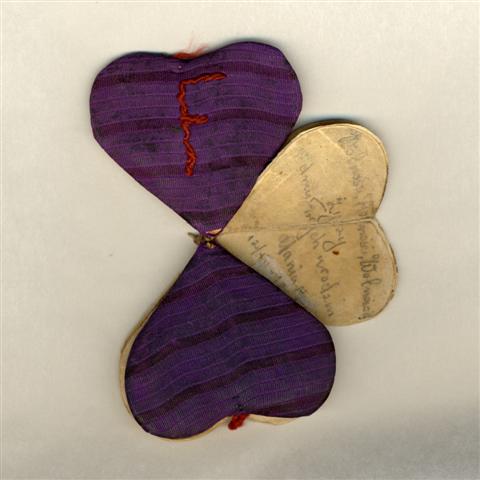 Mania
© Musée de l’Holocauste Montréal
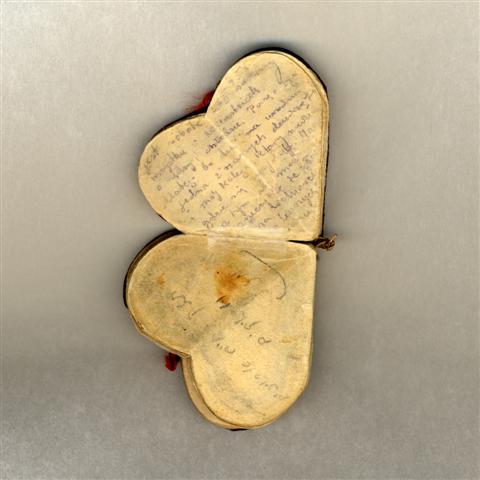 Non signé / Mazal
© Musée de l’Holocauste Montréal
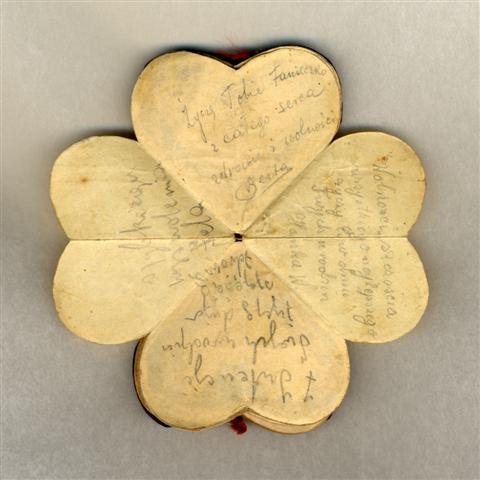 Hanka W / Fela / Berta
© Musée de l’Holocauste Montréal
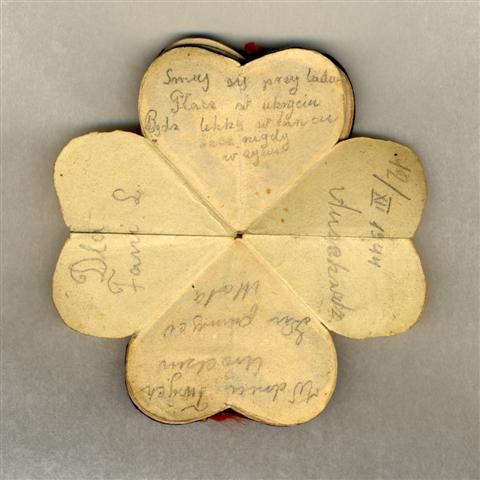 Mala
© Musée de l’Holocauste Montréal
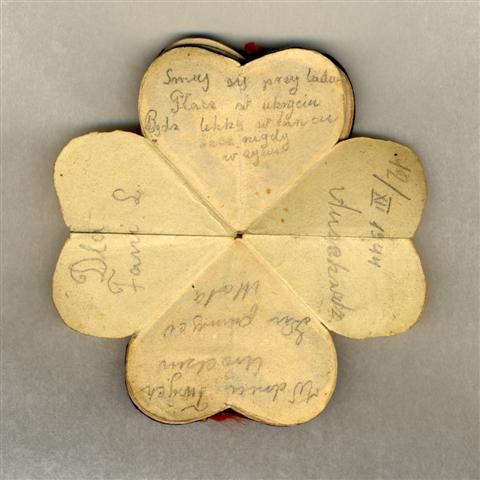 Ruth
© Musée de l’Holocauste Montréal
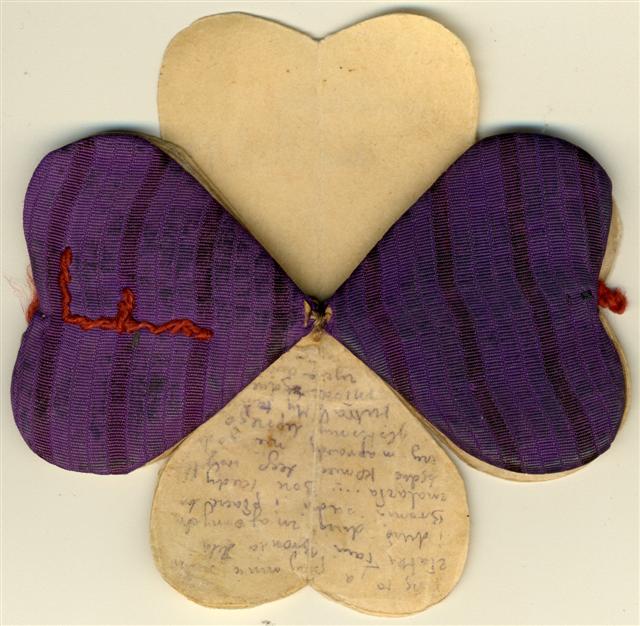 Non signé
© Musée de l’Holocauste Montréal
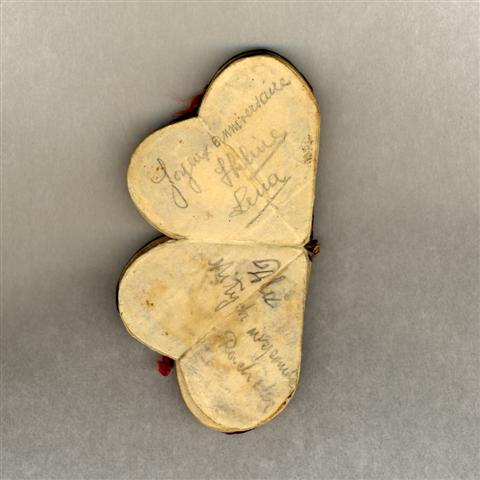 Hélène, Lena / Rachela
© Musée de l’Holocauste Montréal
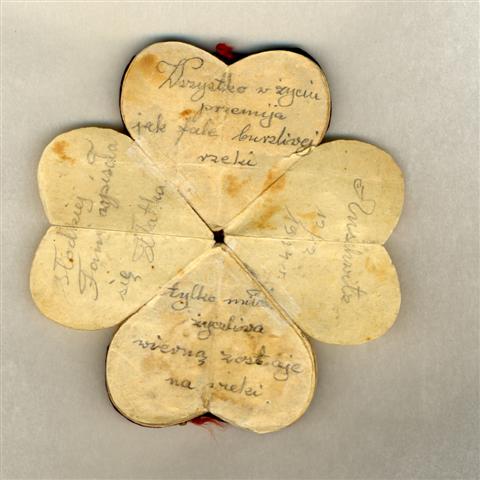 Zlatka
© Musée de l’Holocauste Montréal
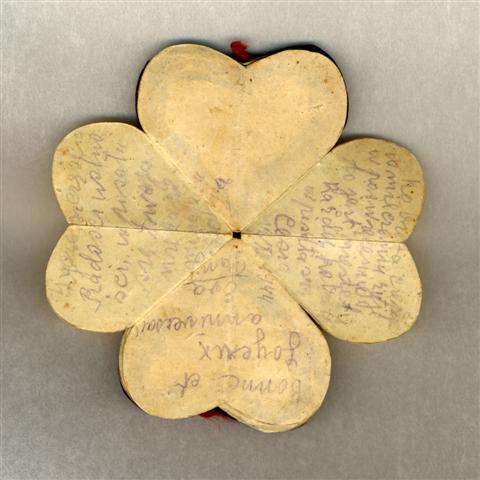 Eva Pany / Bronia / Cesia
© Musée de l’Holocauste Montréal
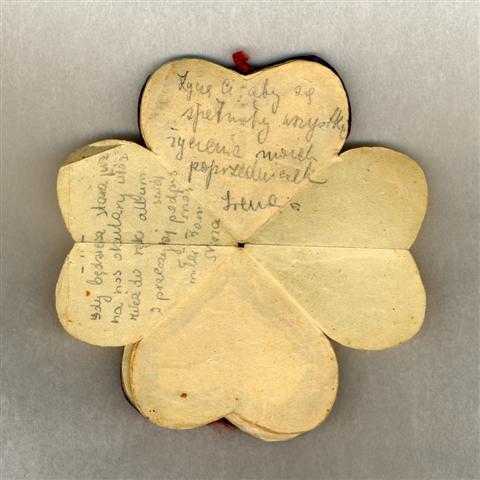 Irena / Mina
© Musée de l’Holocauste Montréal
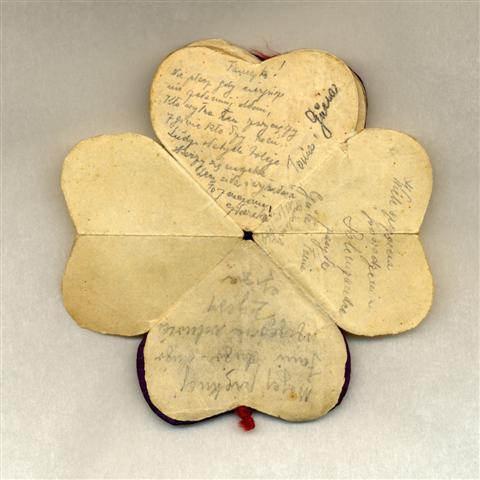 Tonia et Gusia / Guta et Tonia / Giza
Gŭsia est un diminutif affectif de “Guta” : il s’agit de la même personne que le message suivant.
© Musée de l’Holocauste Montréal
Fiche d’analyse d’un témoignage vidéo
Fiche d’analyse d’un artefact
FICHE D’ANALYSE D’UN TÉMOIGNAGE VIDÉO
FICHE D’ANALYSE D’UN ARTEFACT
Observez l’artéfact et essayez de répondre aux questions suivantes. Justifiez vos réponses :


Décrivez l’objet (genre d’objet, forme, matériau, couleur, etc.) :

Dans quel état est-il ?

De quand date-t-il ?

S’agit-il d’un document écrit ? Si oui, consultez le fichier suivant sur les sources  primaires : museeholocauste.ca/app/uploads/2018/10/documents-primaires-en-  classe.pdf

Comporte-t-il une inscription ? En quelle langue ?

Que peut-on dire de son propriétaire ?

Que nous apprend l’objet sur les gens qui l’ont utilisé ou qui ont pu être touchés par lui ?

À votre avis, quelle est la taille de cet objet ?

À votre avis, qui a produit cet objet ?

À votre avis, d’où vient cet objet ? Où a-t-il été utilisé ?

À votre avis, à quoi servait cet objet ?

Que nous apprend cet objet sur l’Holocauste ? Sur la Deuxième Guerre mondiale ?

Des objets comme celui-ci existent-ils aujourd’hui ?
Vous allez regarder un clip vidéo extrait d’un témoignage d’un survivant ou d’un témoin de  l’Holocauste.

Consignes

Avant de regarder le clip, lisez la biographie de la personne.
Répondez aux questions suivantes, selon ce que la personne interviewée raconte.  (Certaines questions ne s’appliqueront pas à votre clip) :

Questions

Nom de la personne interviewée : 	

De quel événement la personne parle-t-elle?
3. Quand et où cet événement a-t-il eu lieu?
Quel âge la personne avait-elle à l’époque?


Comment a-t-elle réagi ? Quelle action a-t-elle posée?


Qu’a-t-elle ressenti?
7. Quel impact cet événement a-t-il eu sur elle?
Quelle est la réaction des autres personnes dont elle parle? (aide, collaboration avec les  Allemands…)


À votre avis, pourquoi ont-ils agi comme ça? Cela vous surprend-il? Pourquoi?
© Musée de l’Holocauste Montréal, 2018
© Musée de l’Holocauste Montréal, 2019
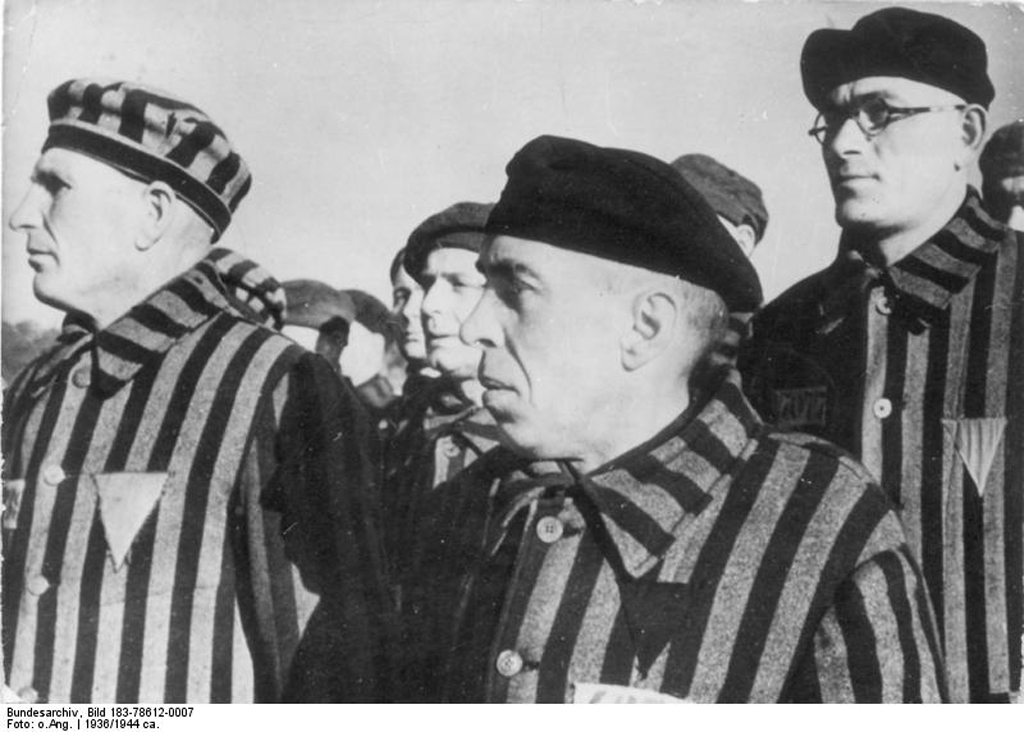 Prisonniers du camp de concentration de Sachsenhausen durant l’appel. Allemagne, 1936.
Source: Bundesarchiv, Bild 183-78612-0007/CC-BY-SA
Insigne de prisonnier de camp de concentration identifiant un opposant politique juif. Allemagne, 1939
© Musée de l’Holocauste Montréal
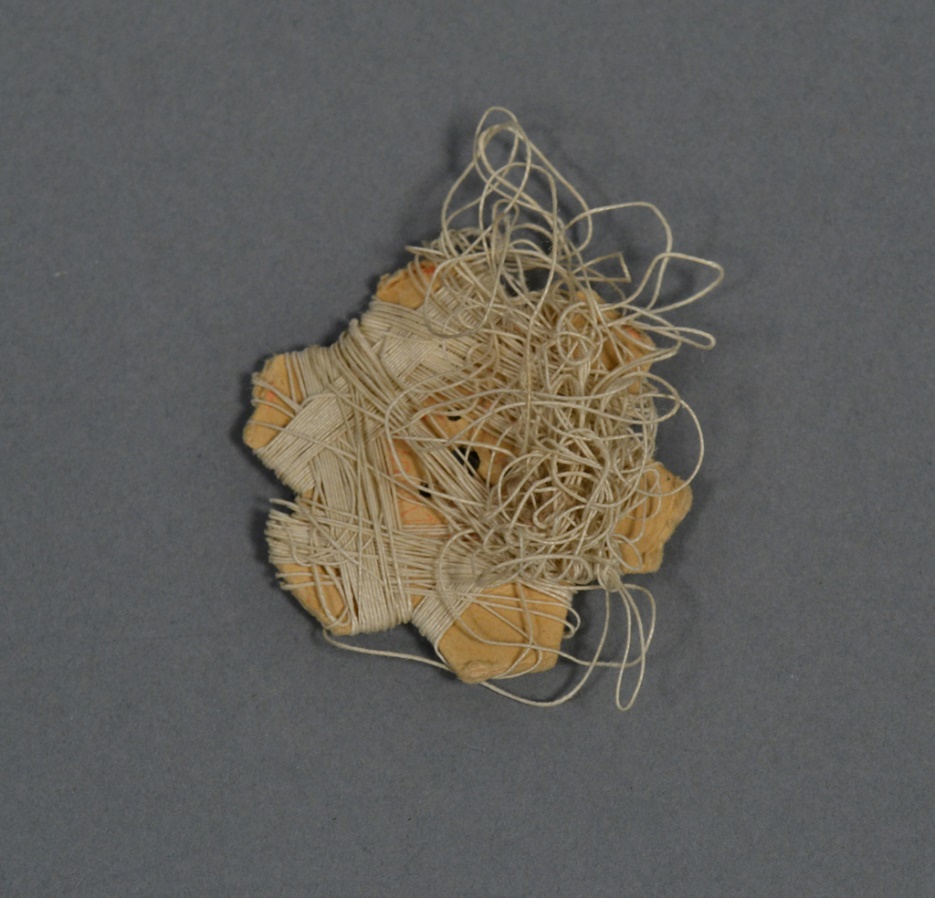 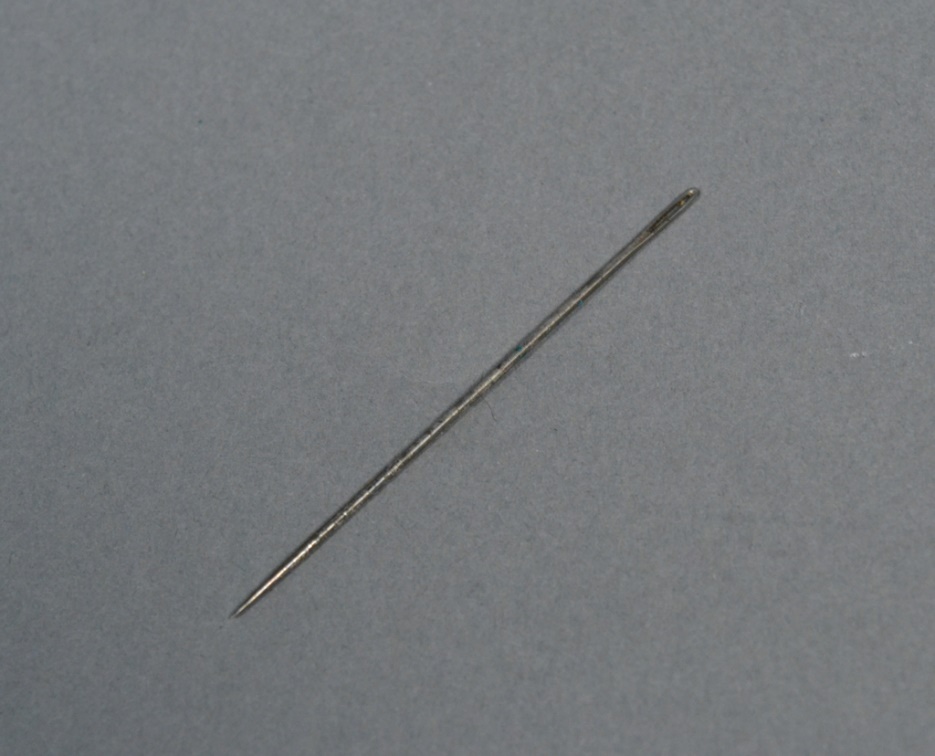 Photo de famille prise à Kovno, en Lituanie, en 1938. Rosa Pliskin (1898-1986) est la troisième personne à partir de la droite, au deuxième rang. Au centre se tient Mordechai Pliskin, son mari, qui a été tué au camp de concetration de Dachau.
Nécessaire de couture conservé dans le camp de concentration par Rosa Pliskin. Pologne, vers 1942.
© Musée de l’Holocauste Montréal
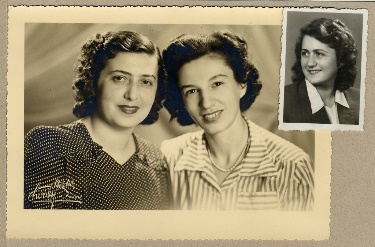 Sonia Aronowicz avec sa belle-sœur Miriam Rykles et son amie Minya Varecklhad (en haut à droite). Pologne, vers 1946.
Source: collection de la famille.
Uniforme de prisonnière de Sonia Aronowicz. Pologne, 1943-1945.
Entre 1943 et 1945, Sonia est internée dans plusieurs camps de concentration de Lettonie et de Pologne. Elle survit ensuite à une marche de la mort avant d’être libérée par des soldats soviétiques en Pologne.
© Musée de l’Holocauste Montréal